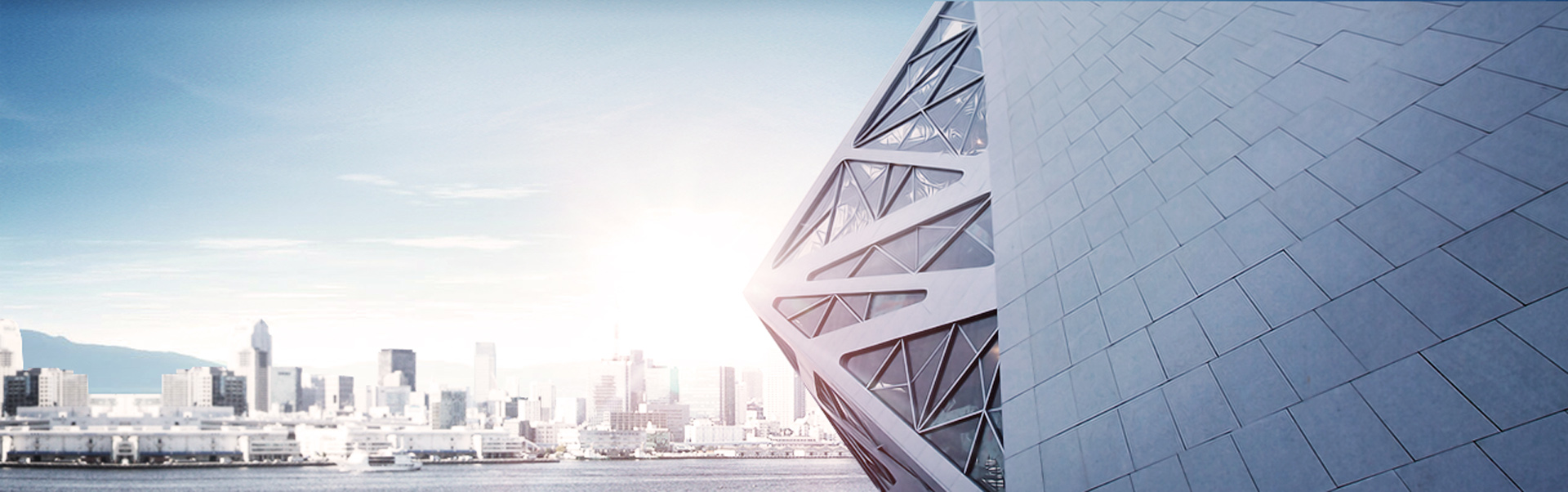 LOGO
Free
PPT Templates
  Report ：www.freeppt7.com
行业PPT模板http://www.1ppt.com/hangye/
CONTENTS
01
Add your title text
02
Add your title text
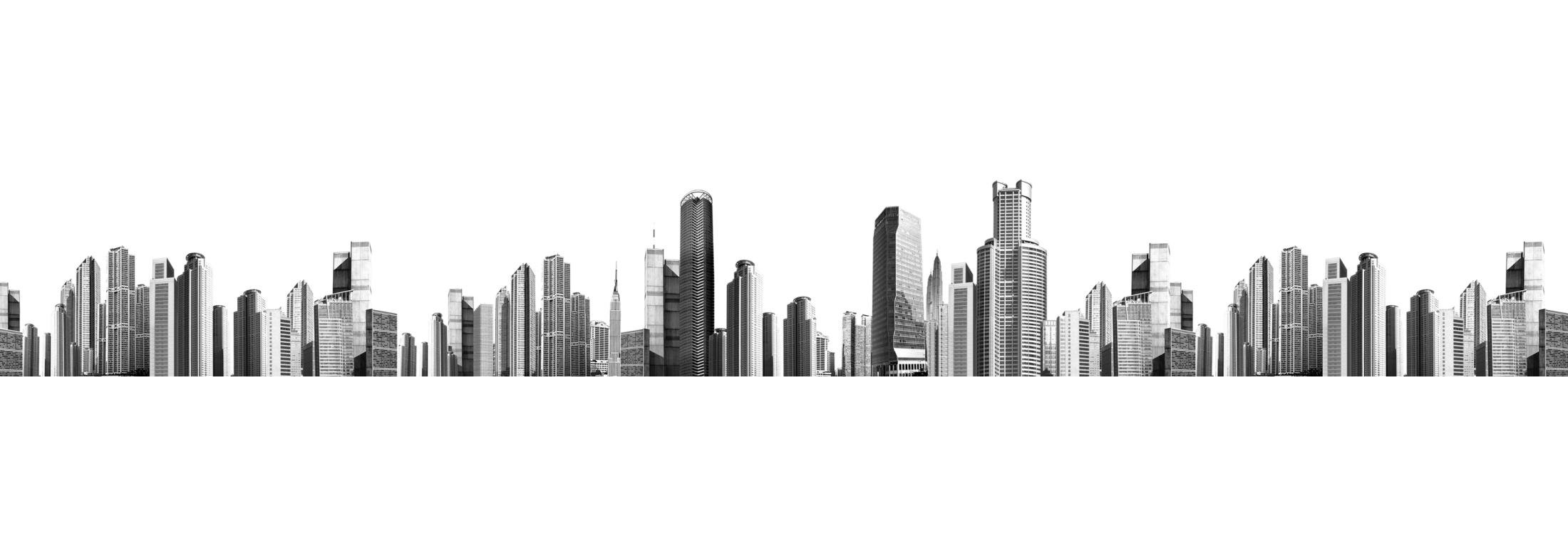 03
Add your title text
04
Add your title text
[Speaker Notes: Template from: https://www.freeppt7.com/]
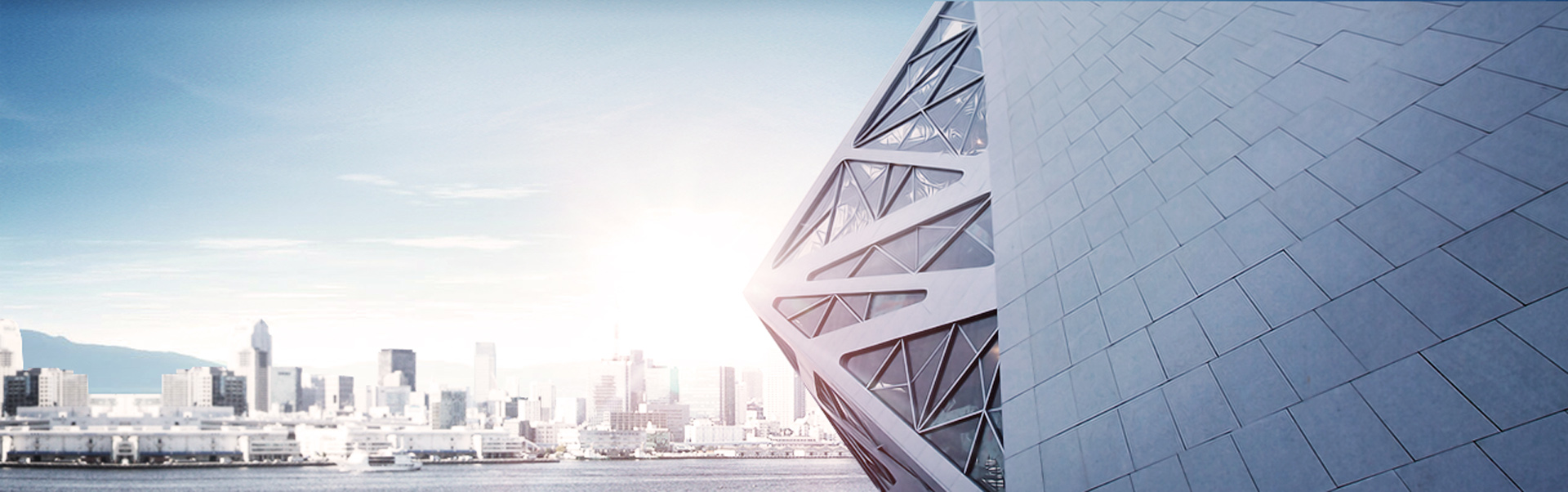 Part One
Add title text
Add your title text
Add title text
Add title text
Click here to add content, content to match the title.
Click here to add content, content to match the title.
Add 
title text
Add title text
Add title text
Click here to add content, content to match the title.
Click here to add content, content to match the title.
Add title text
Add title text
Click here to add content, content to match the title.
Click here to add content, content to match the title.
Add
text
Addtext
keyword 1
keyword 2
keyword 3
keyword 4
Add title text
Add title text
Add
text
Add
text
Click here to add content, content to match the title.
Click here to add content, content to match the title.
Add your title text
Add your title text
Add title text
Click here to add content, content to match the title.
Add title text
Click here to add content, content to match the title.
80%
80%
Click here to add content, content to match the title.
Click here to add content, content to match the title.
Add your title text
Add title text
Click here to add content, content to match the title.
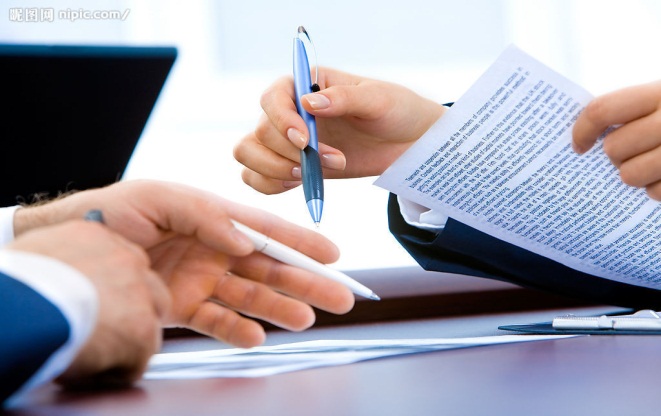 Add title text
Click here to add content, content to match the title.
Add title text
Click here to add content, content to match the title.
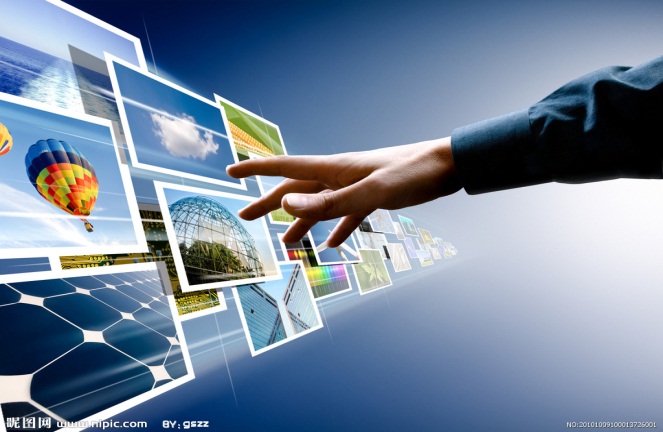 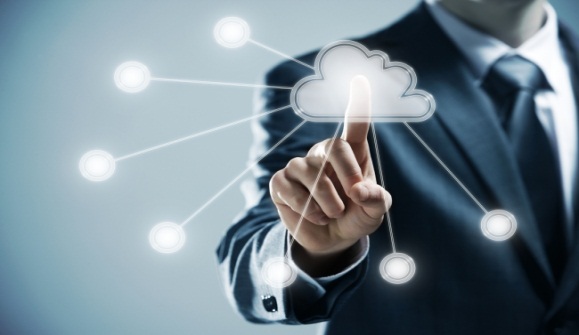 Add your title text
Add title text
Add title text
Add title text
Add title text
Click here to add content, content to match the title.
Click here to add content, content to match the title.
Click here to add content, content to match the title.
Click here to add content, content to match the title.
keyword
keyword
keyword
keyword
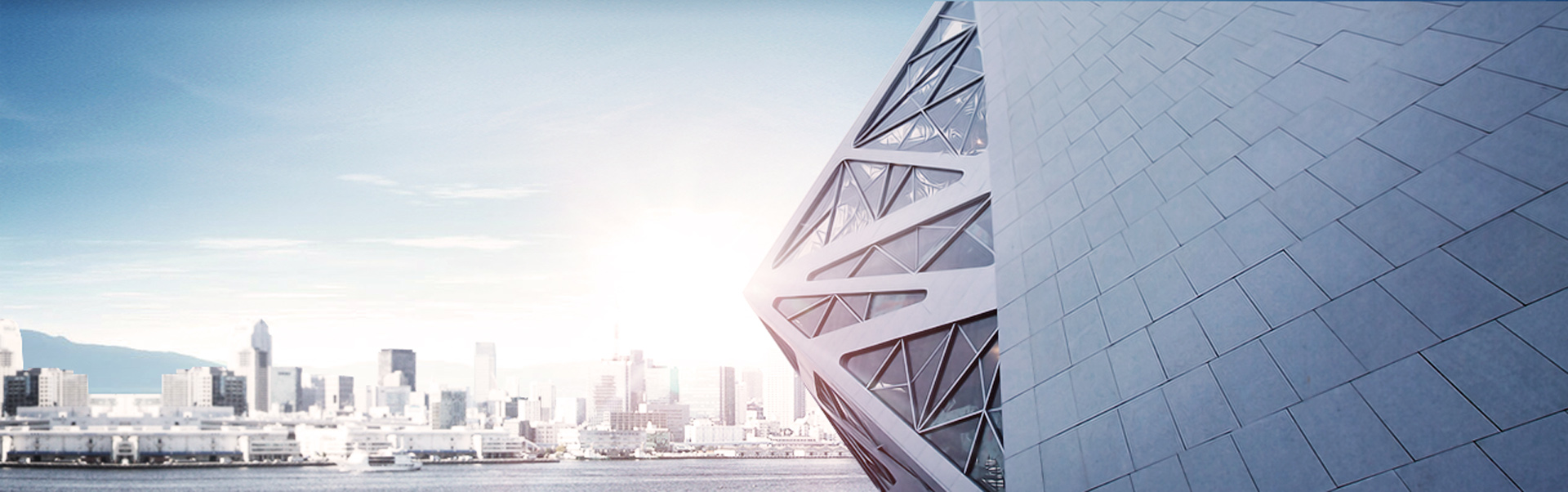 Part Two
Add title text
Add your title text
Add title text
Click here to add content, content to match the title.
03
Add title text
Click here to add content, content to match the title.
02
Add title text
Click here to add content, content to match the title.
04
Add title text
Click here to add content, content to match the title.
01
Add title text
Click here to add content, content to match the title.
05
Add your title text
Add title text
Add title text
Add title text
Add title text
Click here to add content, content to match the title.
Click here to add content, content to match the title.
Click here to add content, content to match the title.
Click here to add content, content to match the title.
Add your title text
Add title text
Click here to add content, content to match the title.
Q1
Click here to add content, content to match the title.
Q1
Q2
Click here to add content, content to match the title.
95%
Q2
90%
Q3
Click here to add content, content to match the title.
Q3
55%
Q4
Click here to add content, content to match the title.
Q4
85%
Add your title text
Add title text
Click here to add content, content to match the title.
01
Add
text
02
03
Add title text
Click here to add content, content to match the title.
Add title text
Click here to add content, content to match the title.
Add your title text
Click here to add content, content to match the title.
Add title text
Click here to add content, content to match the title.
Add title text
Text 1：56％
Text 1：56％
Text 2：820M
Text 2：820M
Text 3：640M
Text 3：640M
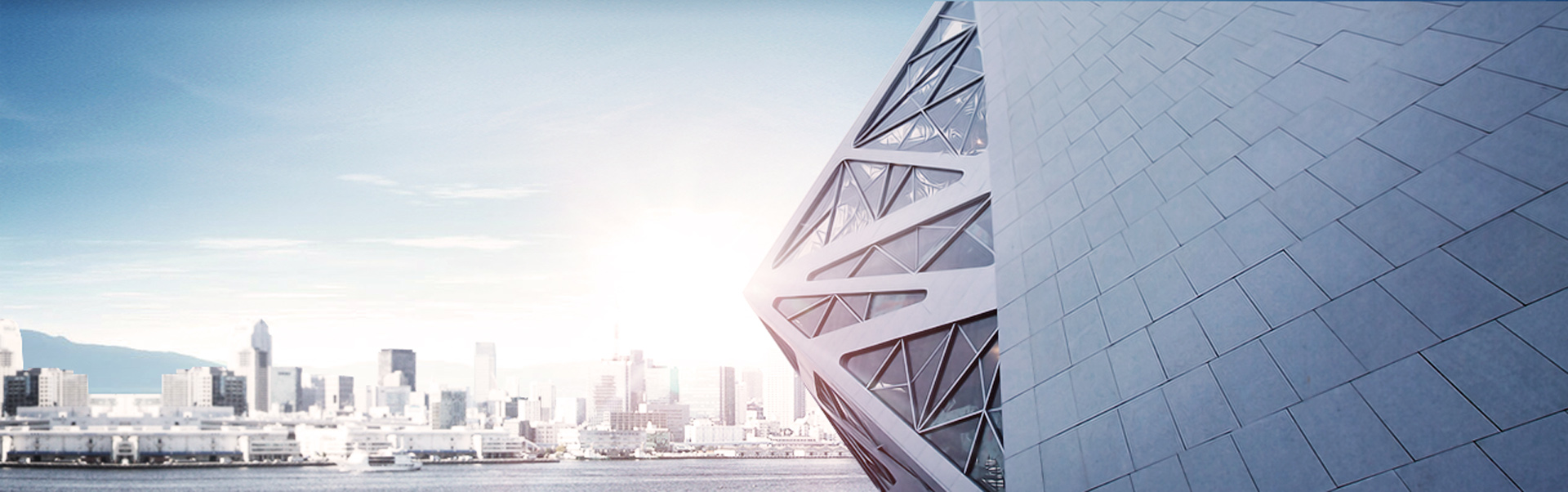 Part Three
Add title text
Add your title text
We provide professional-quality free PowerPoint templates to help you with your business presentations - freeppt7.com
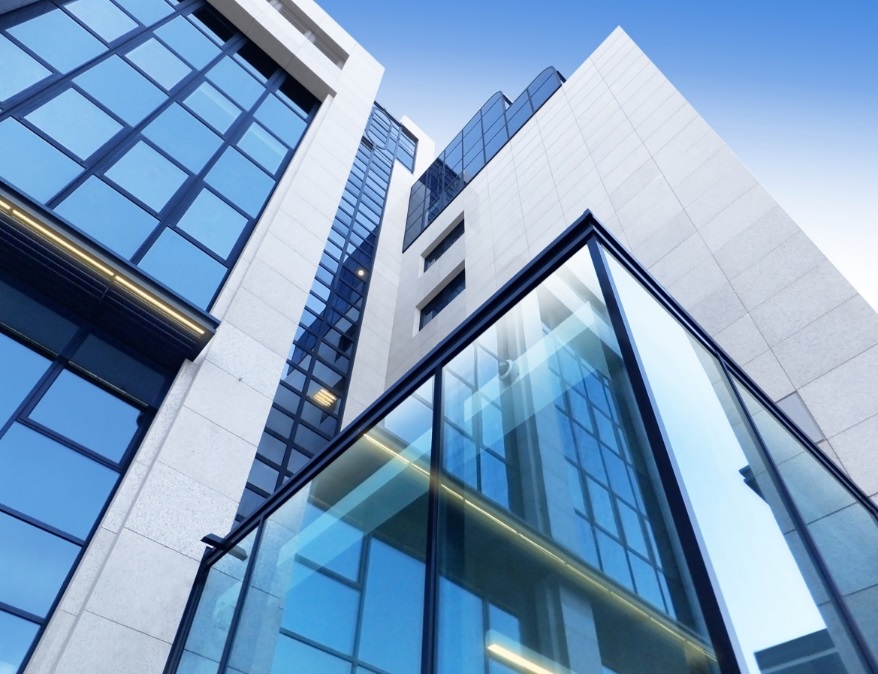 85%
60%
90%
75%
Add title text
Add title text
Add title text
Add title text
Add your title text
We provide professional-quality free PowerPoint templates to help you with your business presentations - freeppt7.com
Add your title text
Add text
Add text
Add text
Add text
Click here to add content, content to match the title.
Click here to add content, content to match the title.
Click here to add content, content to match the title.
Click here to add content, content to match the title.
Click here to add content, content to match the title. Click here to add content, content to match the title. Click here to add content, content to match the title. Click here to add content, content to match the title.
Add your title text
65%
A  Add title text
Click here to add content, content to match the title.
Add title textAdd title textAdd title textAdd title text
B  Add title text
Click here to add content, content to match the title.
C  Add title text
Click here to add content, content to match the title.
35%
D  Add title text
Click here to add content, content to match the title.
Add your title text
Add text
Click here to add content, content to match the title.
Add your title text
Add text
We provide professional-quality free PowerPoint templates to help you with your business presentations - freeppt7.com
Add text
Click here to add content, content to match the title.
Add text
Add text
Add text
Click here to add content, content to match the title.
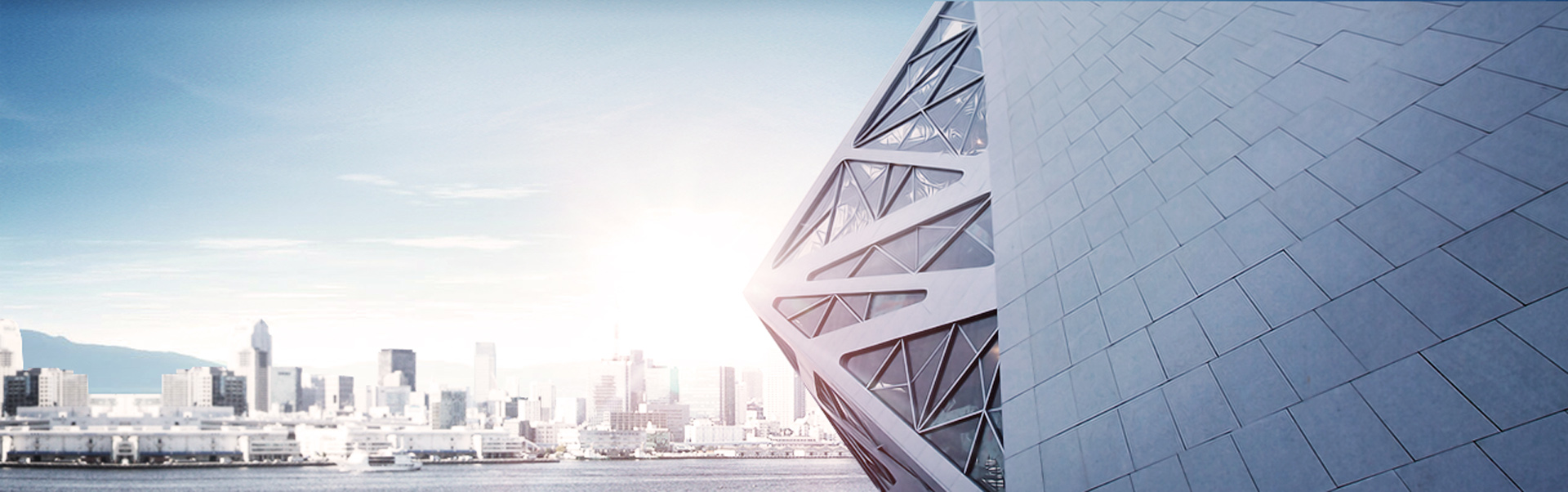 Part Four
Add title text
Add your title text
80%
90%
55%
60%
Add title text
Click here to add content, content to match the title.
Add title text
Click here to add content, content to match the title.
Add title text
Click here to add content, content to match the title.
Add title text
Click here to add content, content to match the title.
Add your title text
01
02
Add title text
Add title text
Click here to add content, content to match the title.
Click here to add content, content to match the title.
Add title text
Fill in the description
Add title text
Add title text
Fill in the description
Fill in the description
Add title text
04
03
Add title text
Add title text
Fill in the description
Click here to add content, content to match the title.
Click here to add content, content to match the title.
Add your title text
Add title text
Click here to add content, content to match the title.
Add title text
Click here to add content, content to match the title.
Add title text
Click here to add content, content to match the title.
Add title text
Add title text
Add title text
Click here to add content, content to match the title.
Add your title text
Add title text
Click here to add content, content to match the title.
Add title text
Add title text
Add title text
Add title text
Click here to add content, content to match the title.
Click here to add content, content to match the title.
Click here to add content, content to match the title.
Click here to add content, content to match the title.
Add your title text
Click here to add content, content to match the title.
Click here to add content, content to match the title.
text
keyword 
85%
keyword 
78%
Click here to add content, content to match the title.
text
Add your title text
Add title text
Add title text
Click here to add content, content to match the title.
Click here to add content, content to match the title.
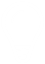 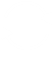 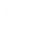 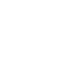 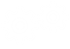 Add title text
Add title text
Click here to add content, content to match the title.
Click here to add content, content to match the title.
Add title text
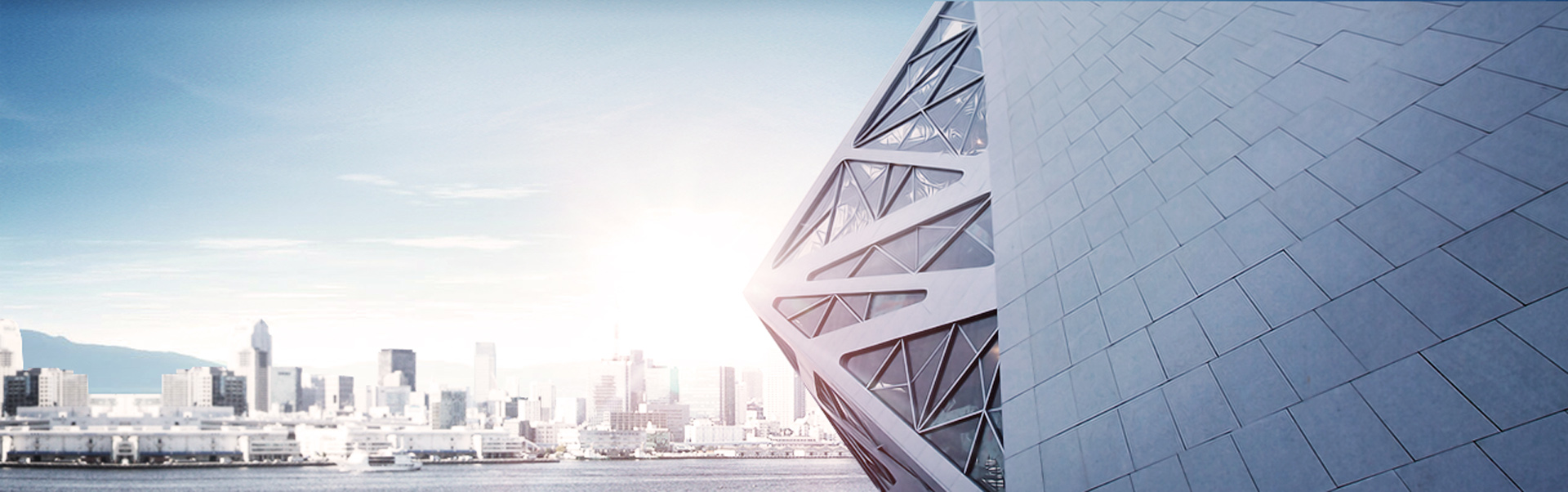 LOGO
THANKS
Report ：www.freeppt7.com